Презентация Шишикина Владимира
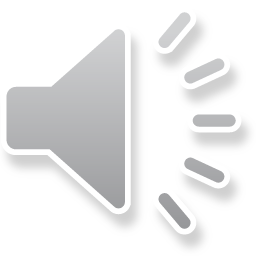 Помощь бабушке в освоении 
     компьютера и Интернета.
Почти каждый день  бабушка просила меня  найти в Интернете для нее информацию или записать её на приём к врачу.
Но в один день я подумал: “А почему бы не научить бабушку пользоваться Интернетом?” и соответственно стал обучать основам.
И вот как это было...
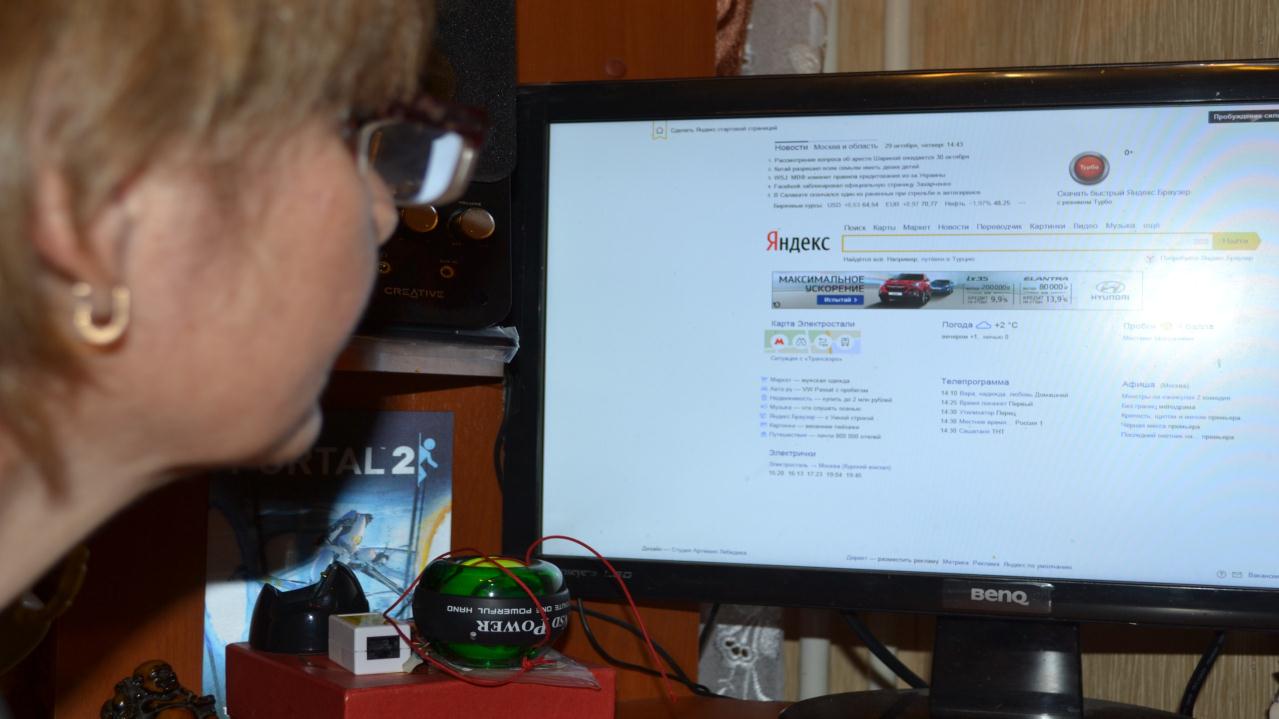 Я опущу , как обучал печатать на клавиатуре(расположение кнопок, раскладка) и  управлять компьютерной мышью.
Опущу, как показывал открывать разнообразные программы, в том числе и браузер.
Сперва научил пользоваться
 Интернет-поисковиком  “Яндекс”…
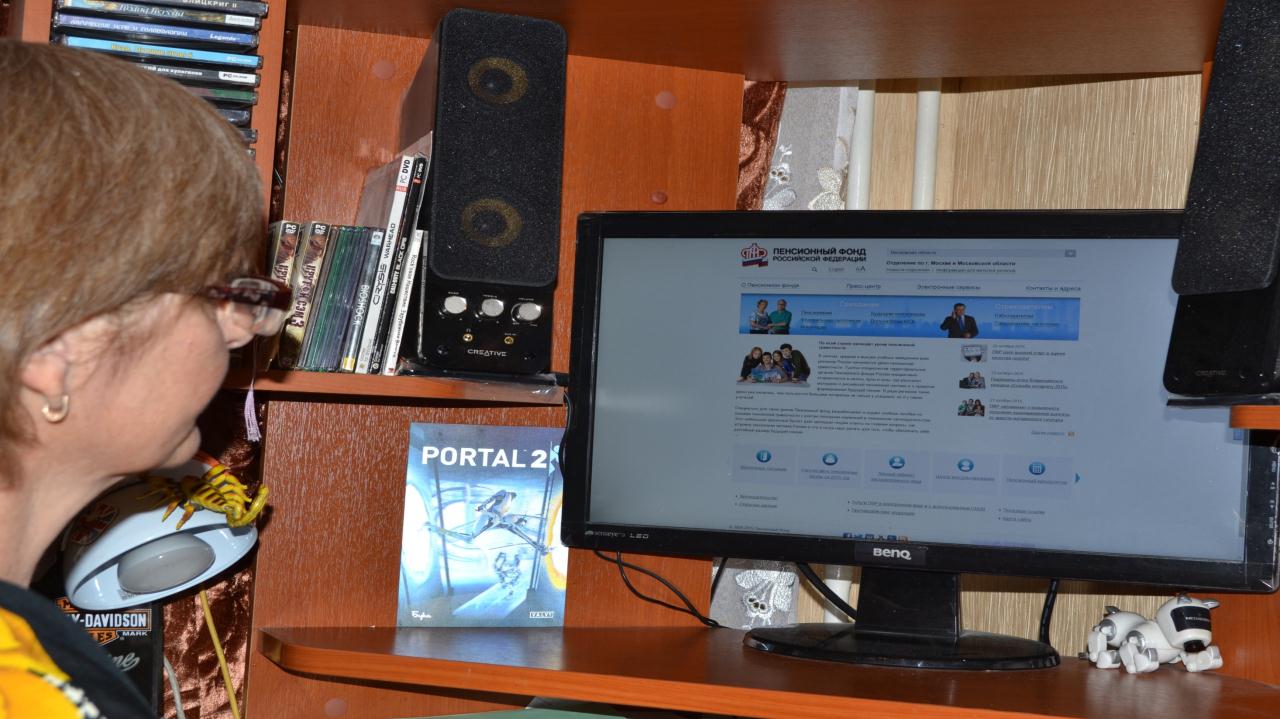 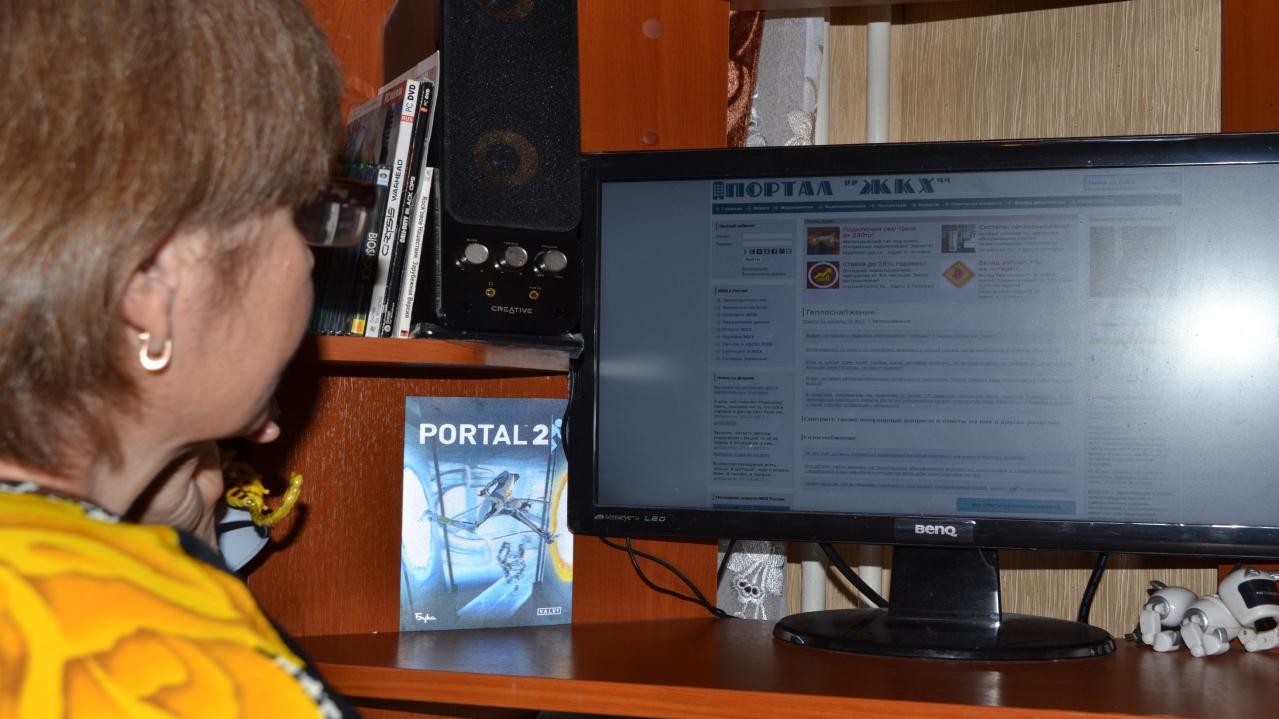 После яндекса научил пользоваться сайтом пенсионного фонда
… и сайтом ЖКХ.
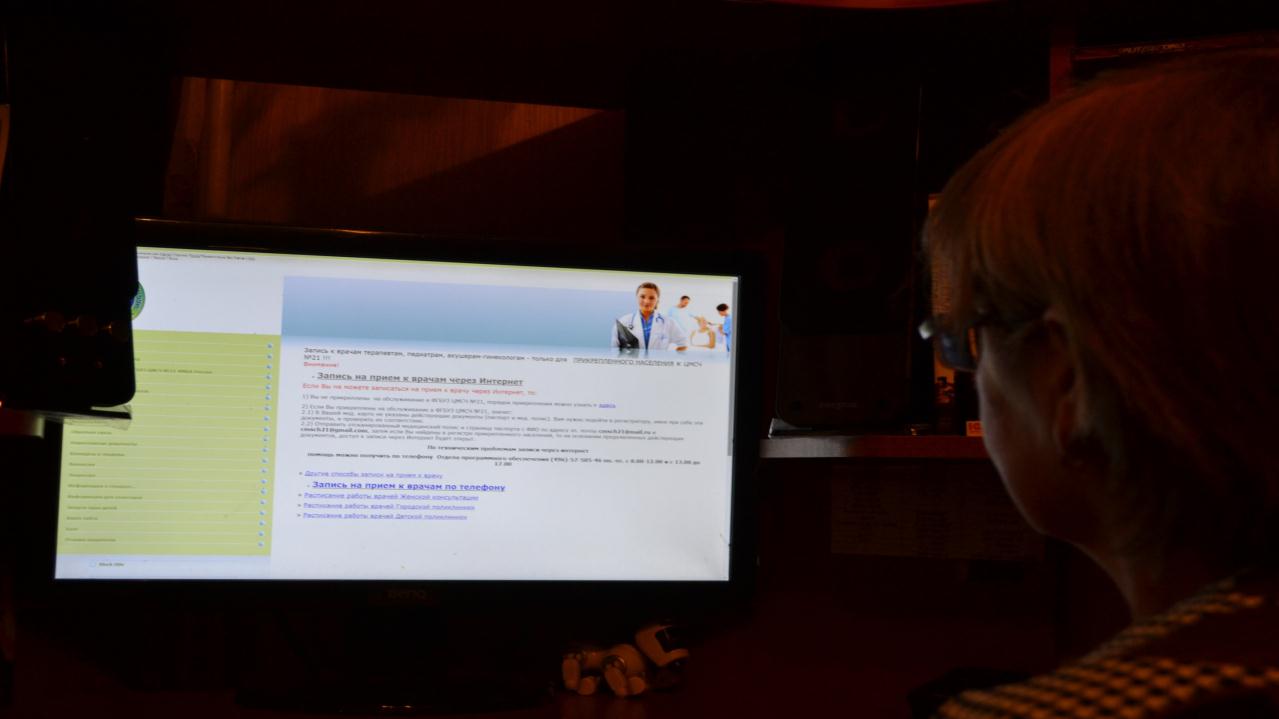 После всего пройденного бабушка самостоятельно изучила медицинский сайт и смогла  записаться на прием к врачу.
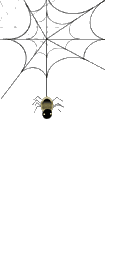 Интернет – это безграничный мир информации, 
где и возможности безграничны , а для людей старшего поколения – это еще свобода и их независимость в мире современных технологий.
И я понял, что мои усилия не прошли даром и теперь бабушка может  без моей помощи искать информацию в Интернете.
Конец
Спасибо за внимание!